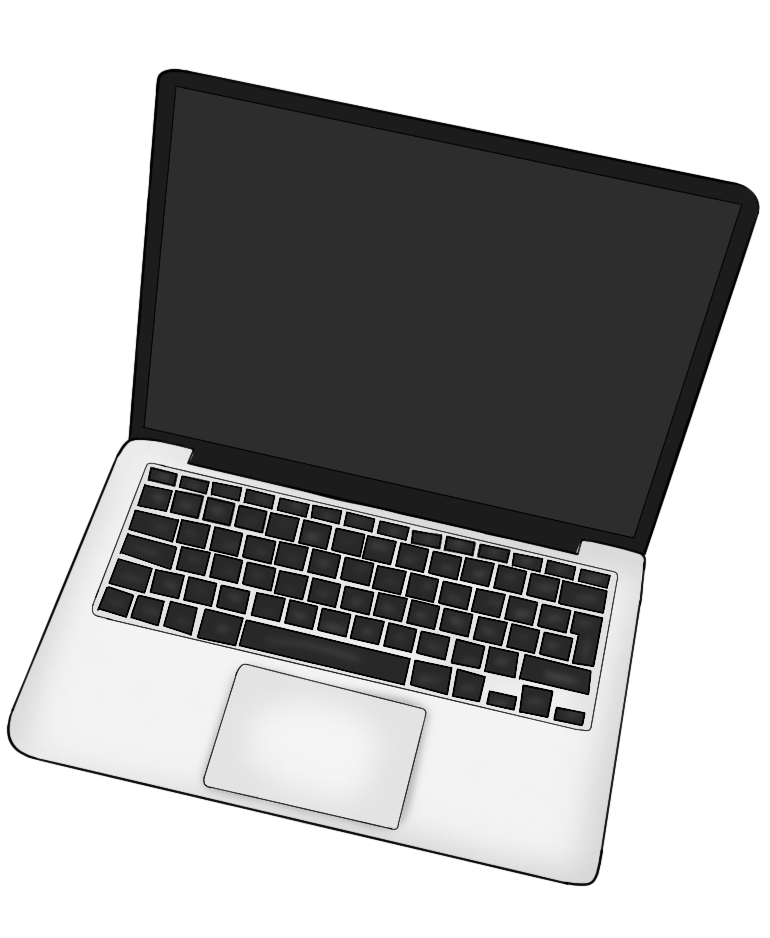 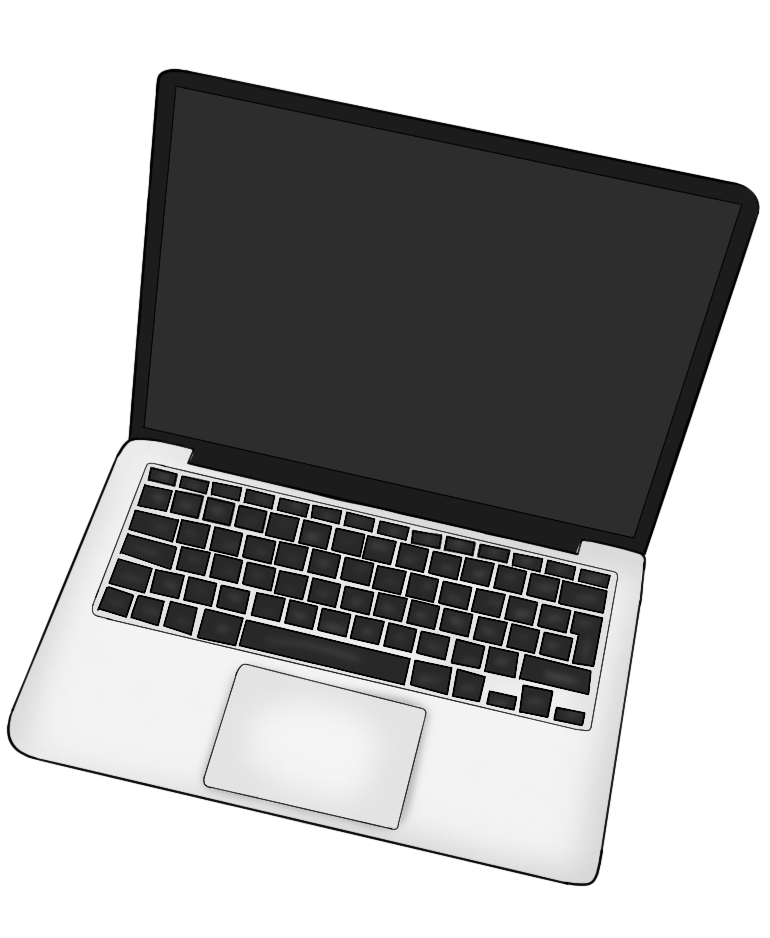 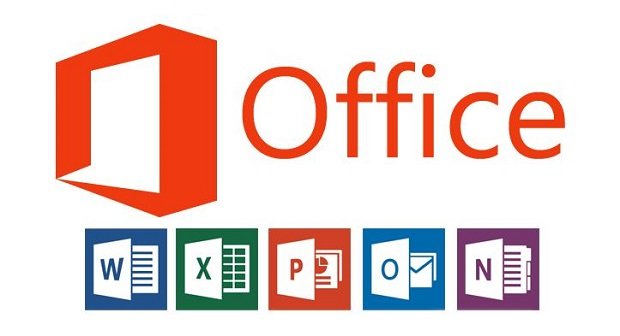 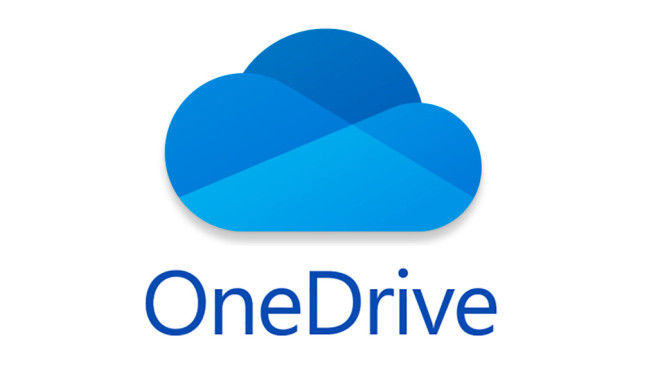 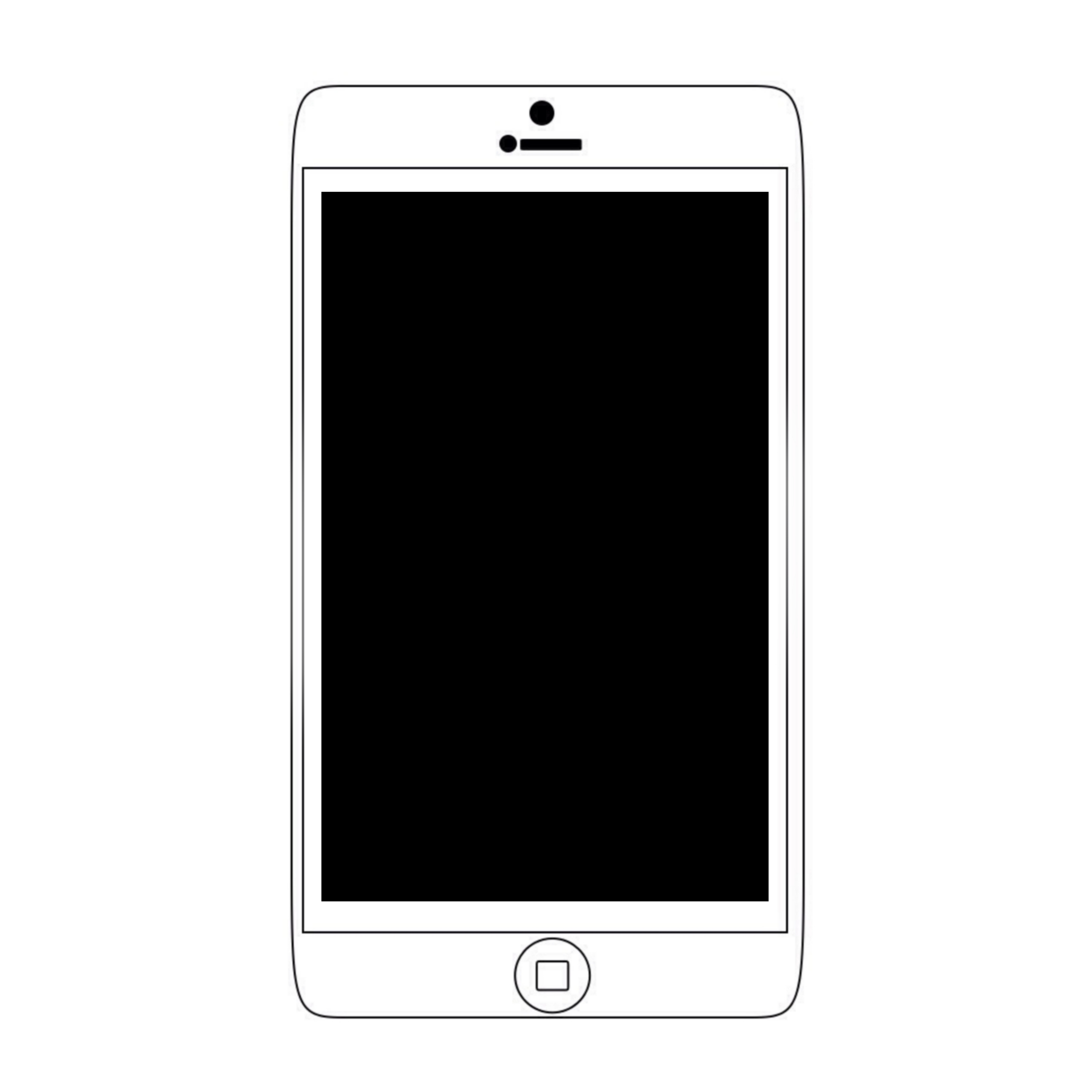 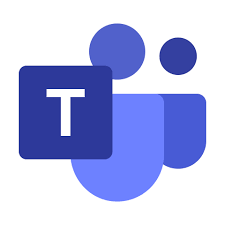 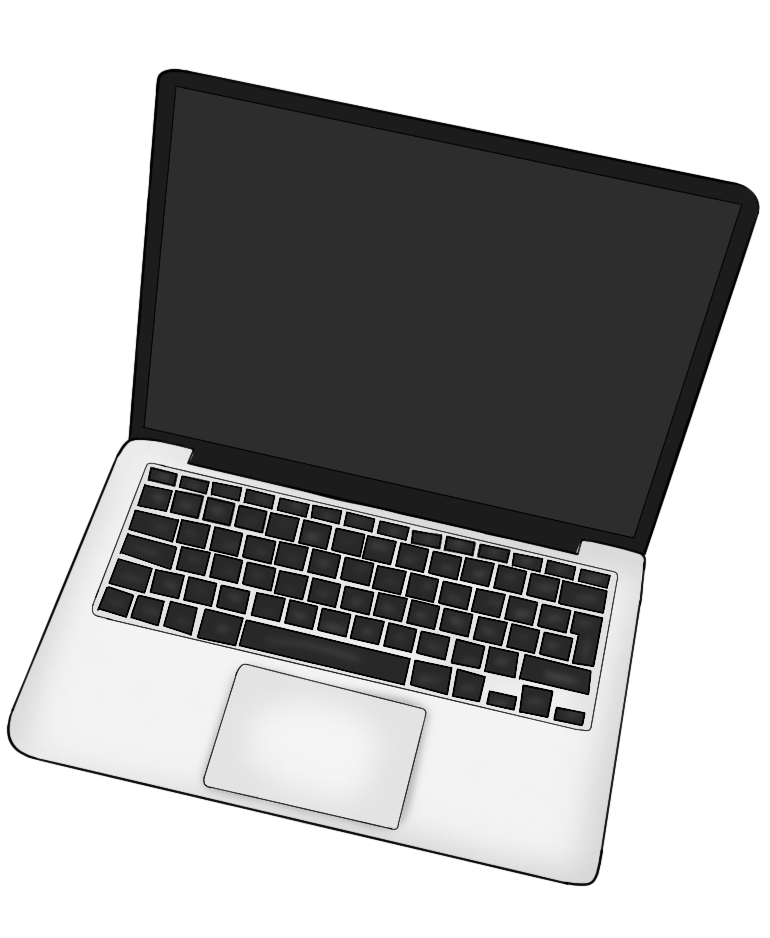 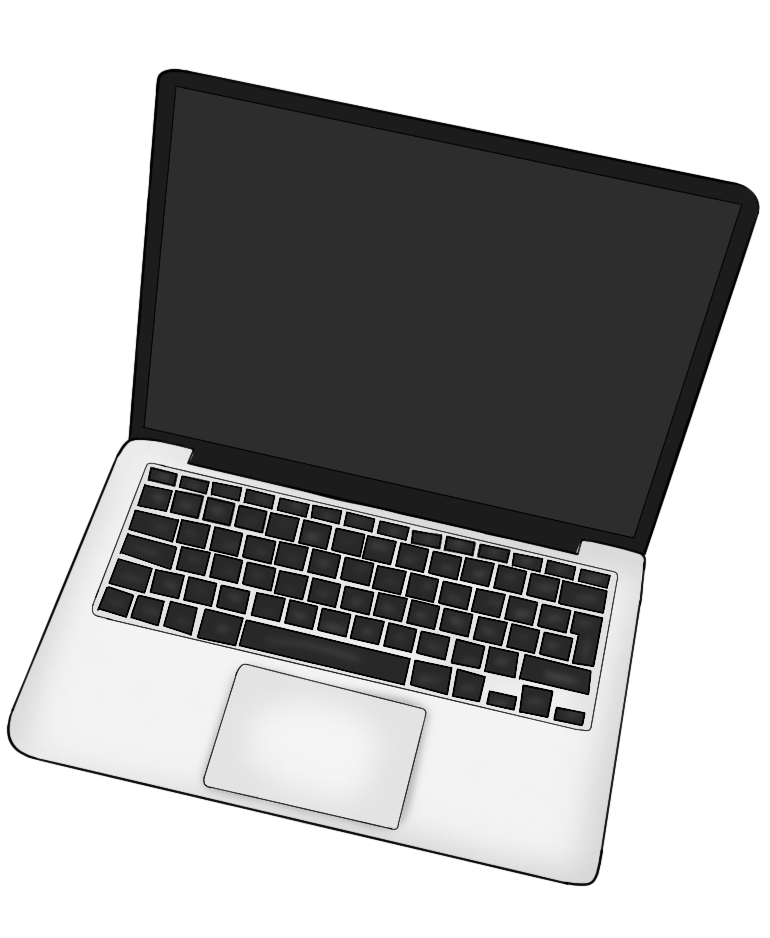 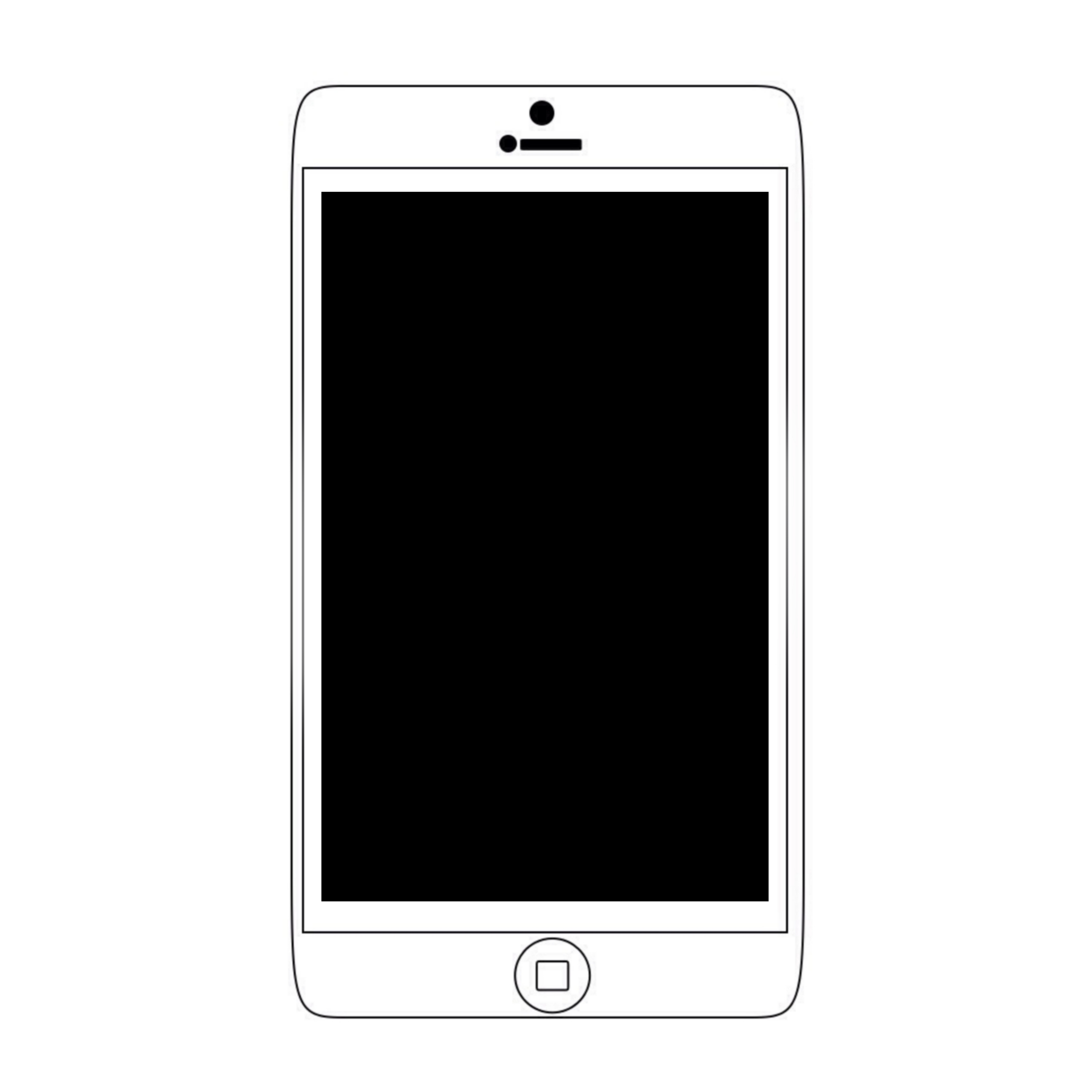 Meine Toolsfür das digitale StudiumLinn Noa Müller
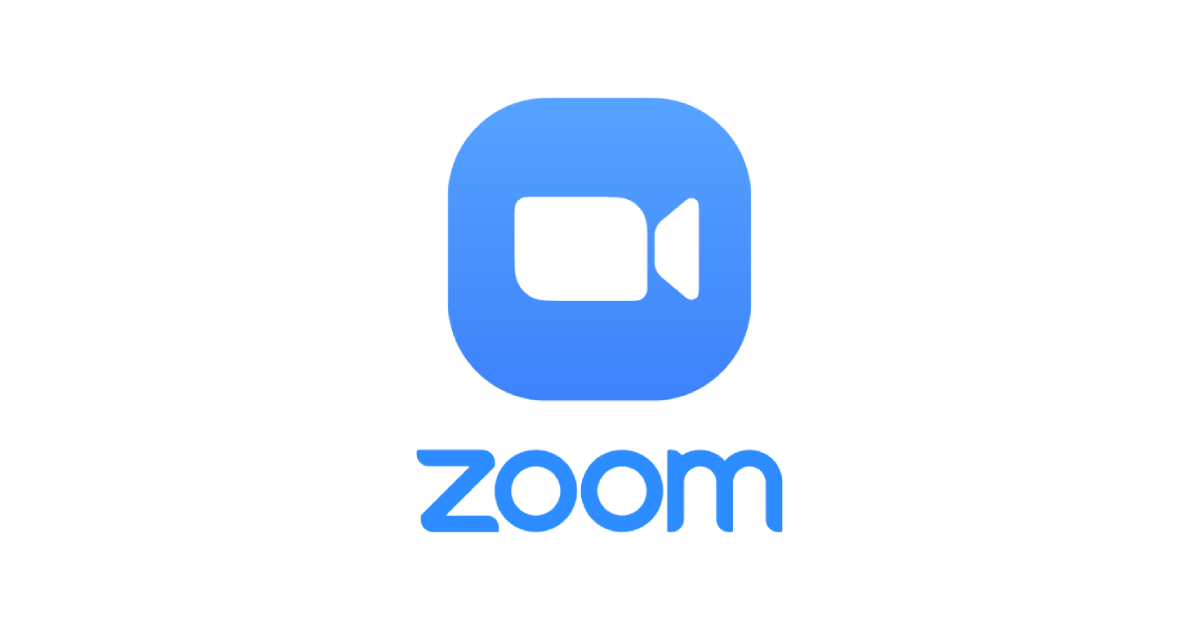 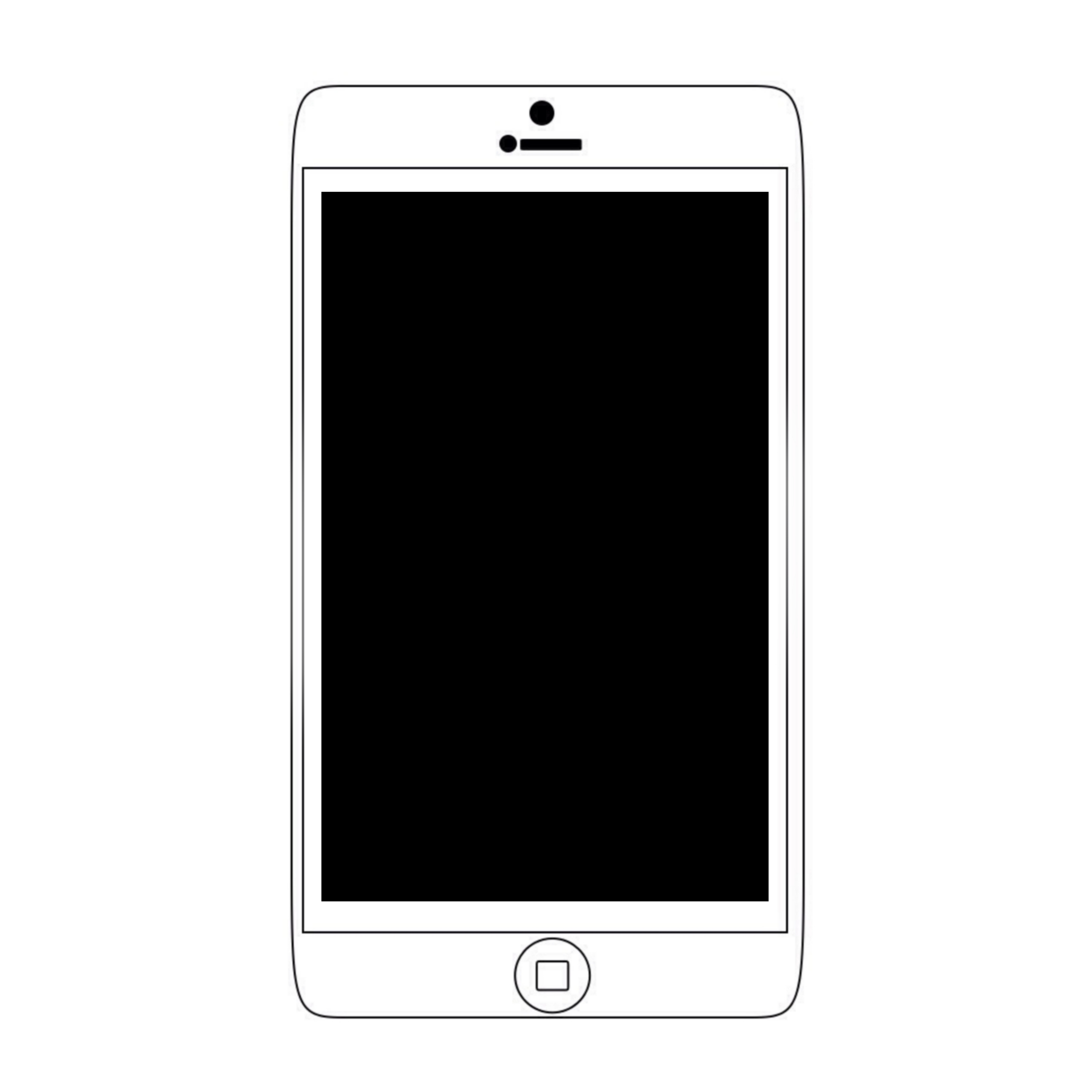 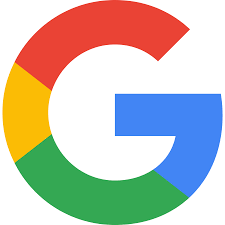 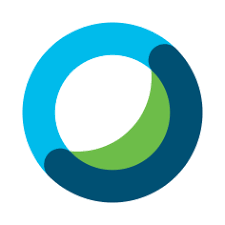 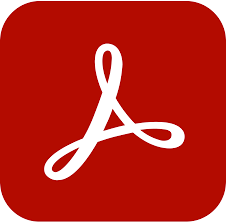 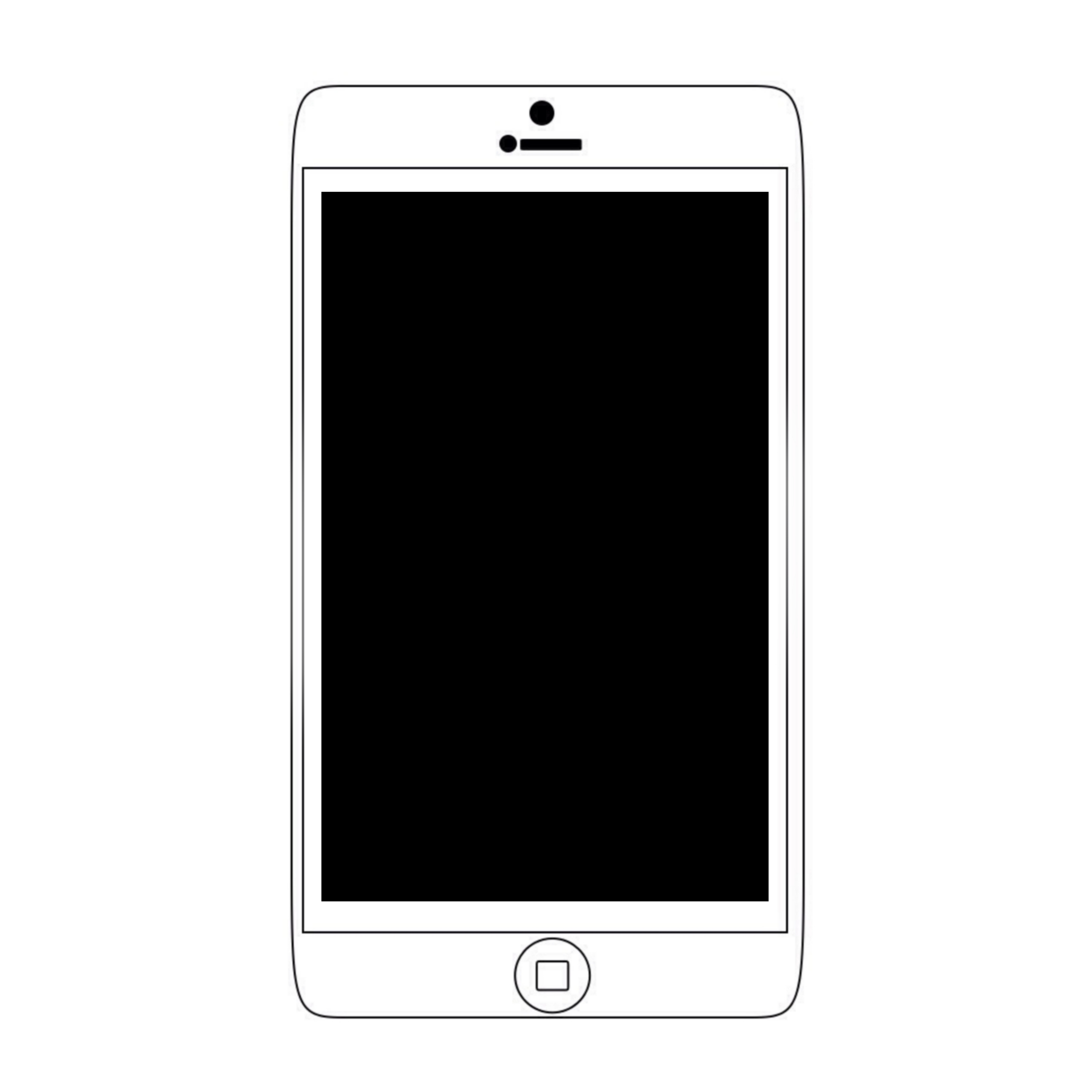 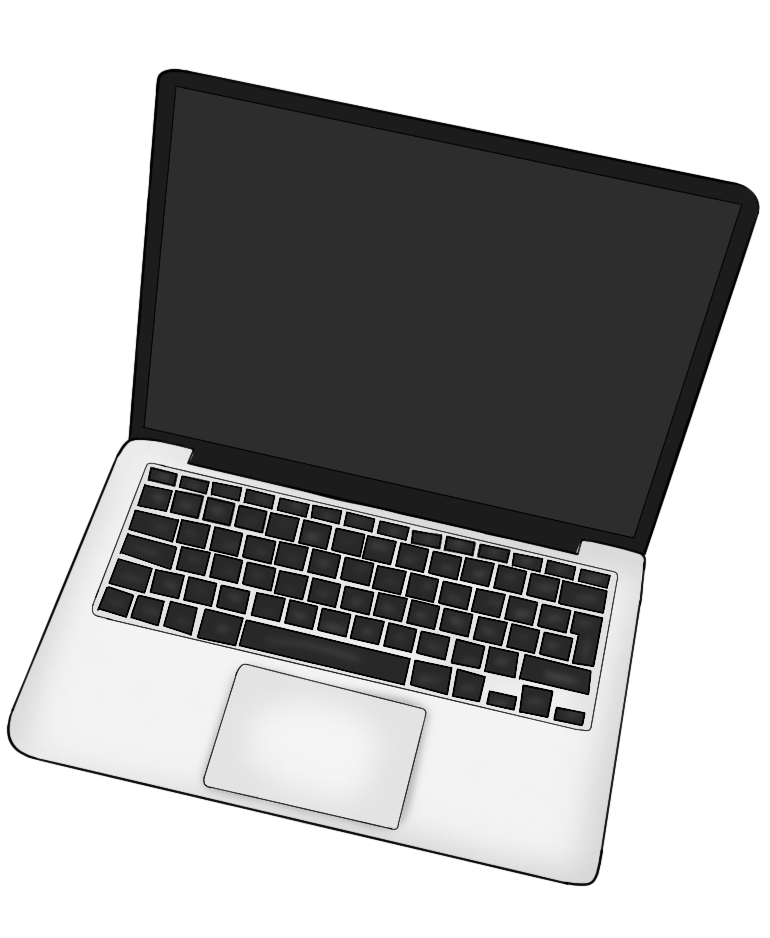 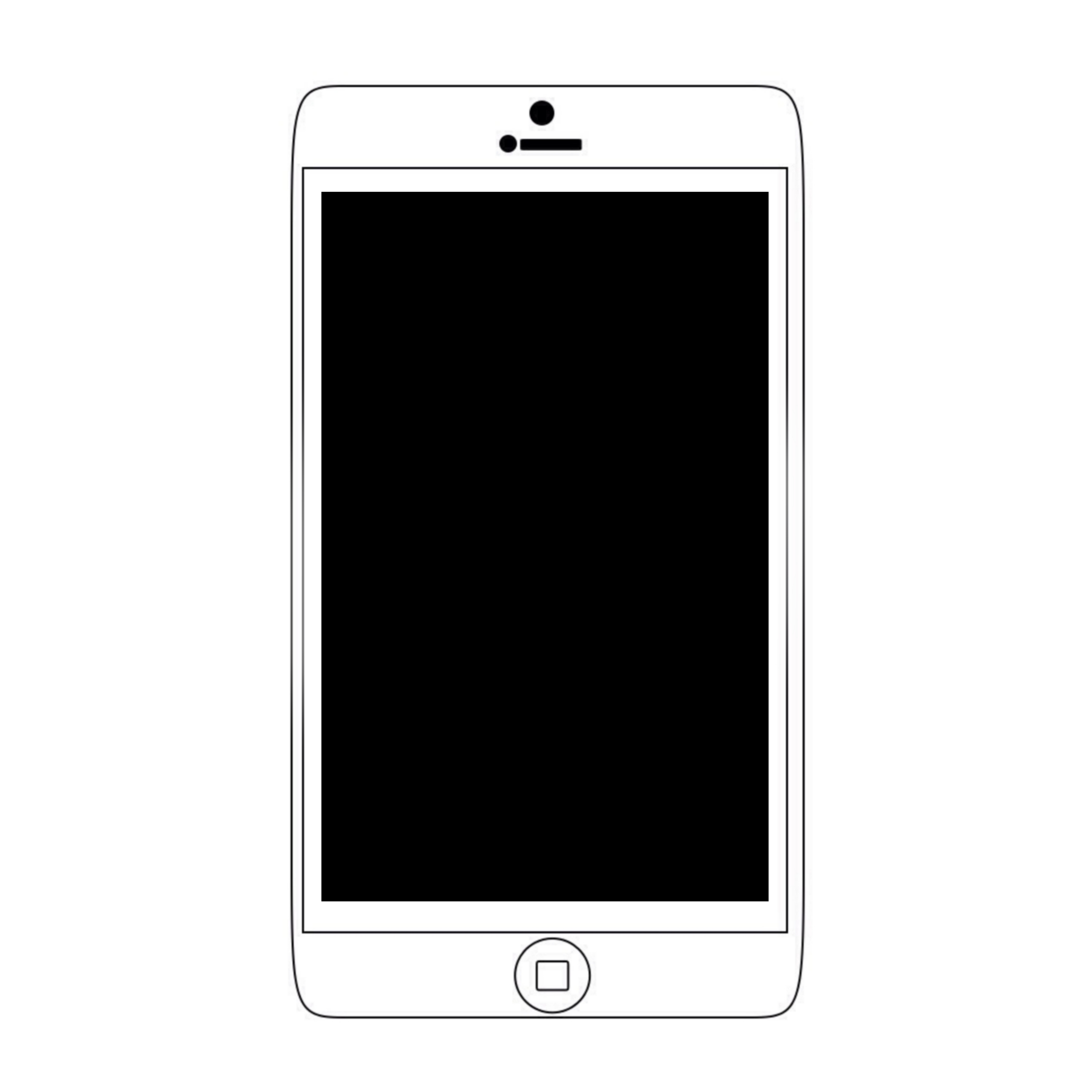 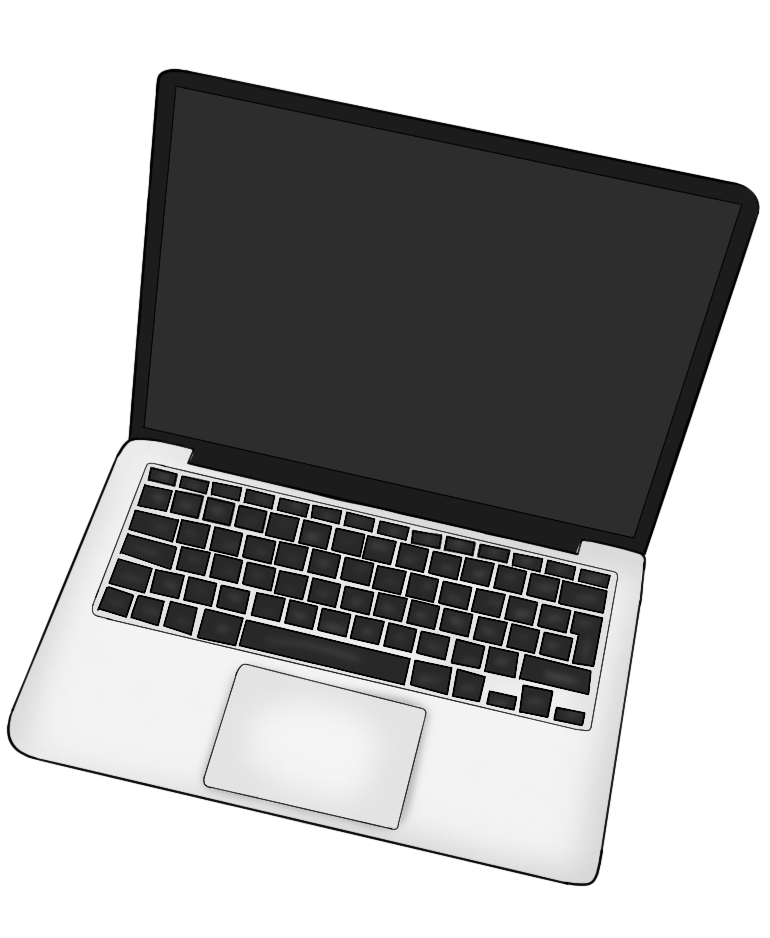 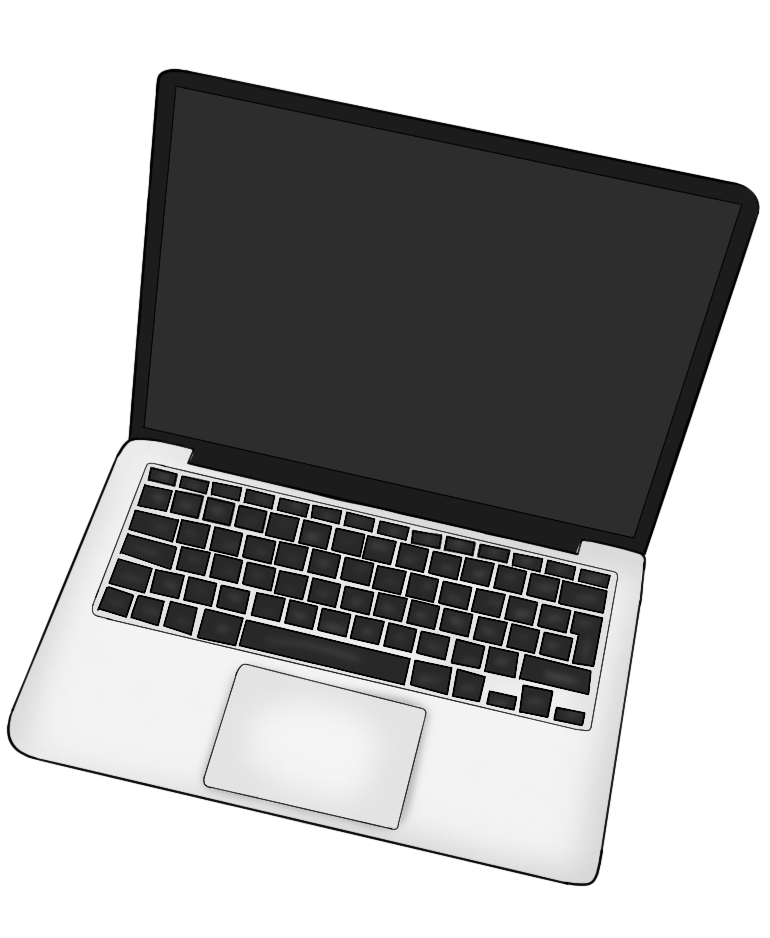